LES FORMATIONS ET LES COMPÉTENCES EN FRANCE SUR LA CYBERSÉCURITÉ
La cybersécurité, 
c’est…
+ de 500 formations initiales et continues
19 compétences techniques et fonctionnelles
24 000 emplois pour la Branche, soit 3% des effectifs totaux
18 
métiers 
en cybersécurité
Une filière dynamique et en croissance avec des entreprises qui recrutent
Responsable de la Sécurité des Systèmes d’Information
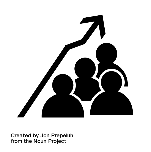 Une évolution importante des métiers et de la filière cybersécurité
Des compétences           pointues recherchées           au-delà de la dimension technique
Administrateur sécurité
Chef de projet cybersécurité
Développeur sécurité
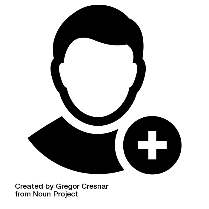 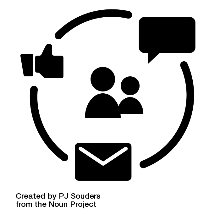 Consultant/auditeur sécurité technique
45% des entreprises de la Branche augmenteront leurs équipes cybersécurité dans les 3 années à venir
Sécurisation des applications
Gestion des accès et des identités
Audit de sécurité
Protection des informations
Gestion de continuité d’activité
Supervision cybersécurité
Adaptabilité et flexibilité
Respect des règles de confidentialité
Curiosité intellectuelle
« Top 3 » des compétences fonctionnelles attendues
« Top 3 » des capacités transverses souhaitées
« Top 3 » des compétences techniques attendues
Consultant/auditeur organisationnel
1
1
1
Architecte sécurité
2
2
2
Cryptologue
Délégué à la protection des données
Correspondant sécurité
3
3
3
1 400 postes créés en cybersécurité à horizon 3 ans au sein des entreprises de la Branche
Analyste SOC
Chargé de réponse aux incidents
Expert juridique cybersécurité
Une croissance des effectifs à horizon 5 ans estimée à 8 % au sein des entreprises de la Branche
Les recrutements se font 
sur une forte 
diversité de métiers en cybersécurité
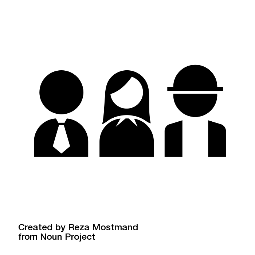 3 facteurs d’évolution des métiers et des besoins des entreprises:
Les nouvelles réglementations
Les évolutions des usages avec la multiplication des plateformes numériques
L’augmentation des attaques cybersécurité (phishing, fraude au président…)
« Top 5 » des métiers les plus concernés par les recrutements:
Consultant cybersécurité
Analyste SOC (Security Operations Center)
Chef de projet sécurité
Architecte sécurité
Administrateur sécurité
Octobre 2018
Présentation Ministère des Armées - Yuksel Aydin et Thomas Clochon
Des formations en cybersécurité 
nombreuses, variées et partout en France
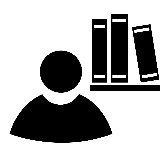 + de 100 formations longues dispensées par des établissements d’enseignement supérieurs:
+ de 400 modules de formations courtes  dispensées par des organismes de formations continues:
Mastère spécialisé
Licence professionnelle
Ingénieur
Master
Badge
Une offre de formations diversifiée et en adéquation 
avec les besoins quantitatifs et qualitatifs des entreprises, mais 
une problématique d’attractivité de la filière
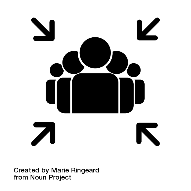 Constats
Une pénurie de candidats
Des carrières dans la cybersécurité encore peu connues vis-à-vis du grand public
Des métiers méconnus et réduits à la dimension technique

Un taux de remplissage des formations initiales qui questionne le niveau d’attractivité de la filière
Des canaux de recrutement divers
Des initiatives remarquables sur lesquelles capitaliser

L’évolution des compétences demandées par les entreprises
Une offre de formations en cybersécurité large mais peu lisible
Des difficultés de recrutement externes qui conduisent à renforcer les mobilités internes
Une sensibilisation encore insuffisante des DRH et des dirigeants d’entreprises
Axes de travail
Structurer la filière cybersécurité
Faire connaitre la filière et ses acteurs à un public plus large
Valoriser les métiers de la cybersécurité auprès des lycéens et des étudiants


Orienter les bons profils vers la formation initiale
Développer des lieux d’échange pour faciliter l’accès dans la filière
Valoriser les initiatives vertueuses et les bonnes pratiques

Actualiser les compétences des salariés en cybersécurité par la formation continue
Renforcer les passerelles IT - cybersécurité pour les salariés
Sensibiliser les DRH aux métiers de la cybersécurité pour orienter les salariés vers les formations qualifiantes et certifiantes
Renforcer la sensibilisation des dirigeants d'entreprises sur la cybersécurité
Formations en management de la sécurité
Formations sécurité et juridique
Enjeu #1
Accroître l’attractivité et la lisibilité de la filière cybersécurité
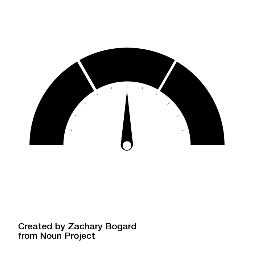 Formations techniques
Formations en audit
Enjeu #2
Facilité l’orientation des lycéens et des étudiants vers les formations en cybersécurité
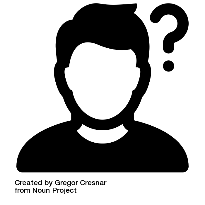 Enjeu #3
Accompagner la mobilité professionnelle et la montée en compétences des salariés
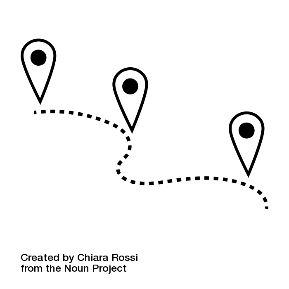 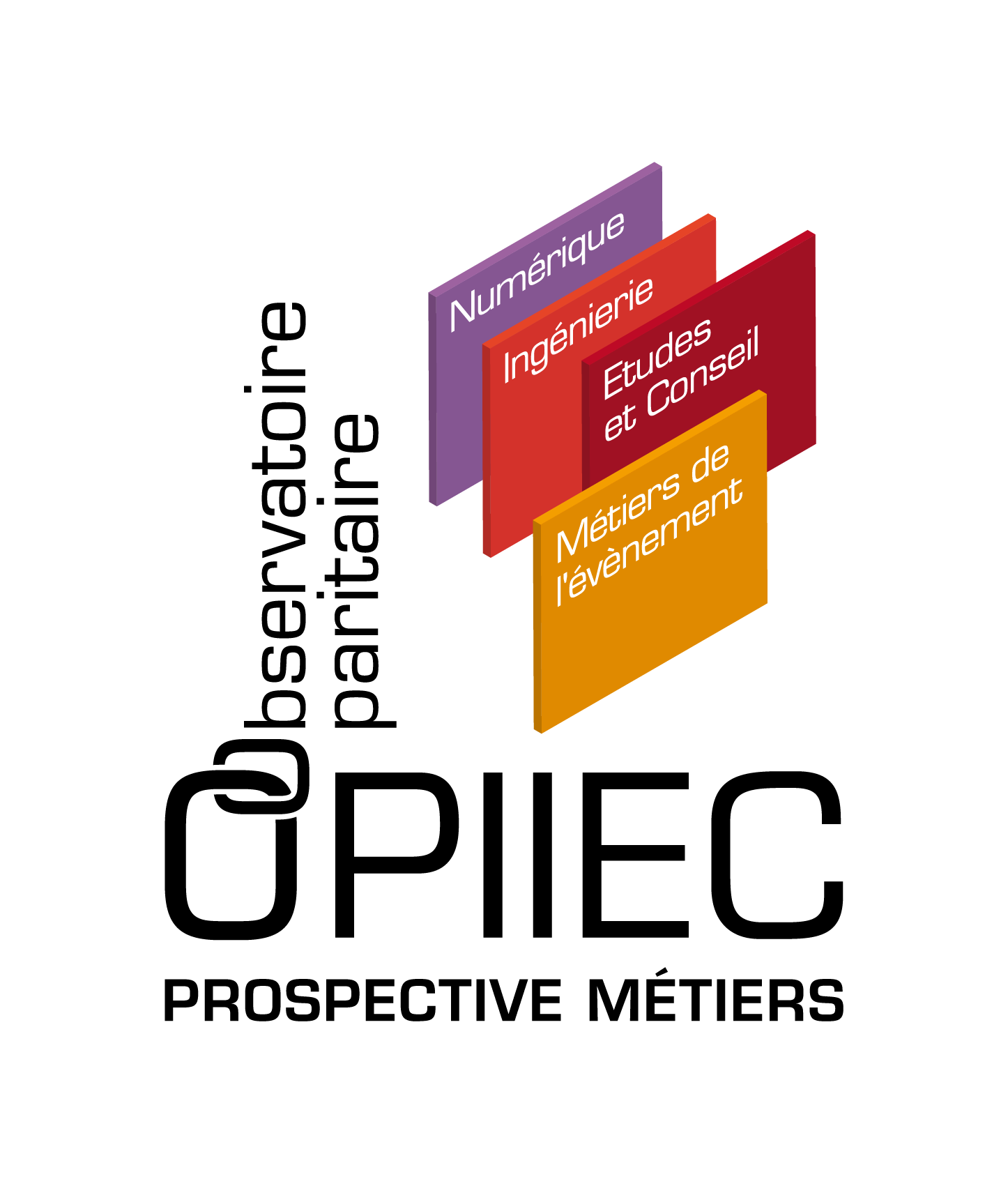 Présentation Ministère des Armées - Yuksel Aydin et Thomas Clochon